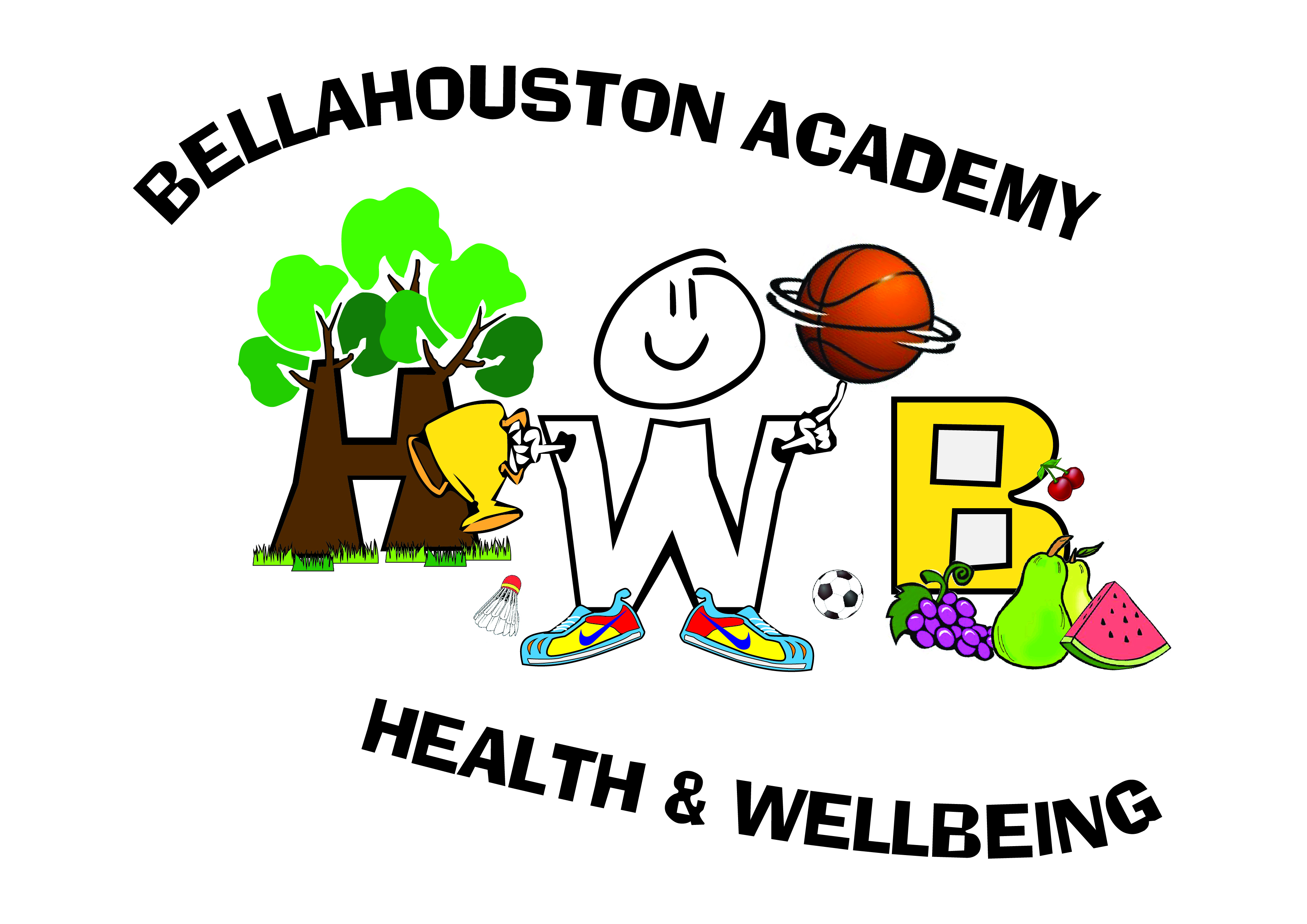 National 5 Portfolio
Bellahouston Academy
Portfolio
Your Portfolio will be sent away to be marked by the SQA.

In your portfolio you will write about all of the different areas you have studied in S3 and S4.

It will account for 40% of your overall National 5 grade.
CAUSE
EFFECT
IMPACT
CAUSE- Effect- Impact
Whenever you are asked to describe of explain how a factor impacts on your performance, you must think about CAUSE- EFFECT- IMPACT.

CAUSE- This helps to set you answer up. For example
Because I have poor CRE…
Because I am fast…
Because I am motivated…
Cause- EFFECT- Impact
After you have told the marker what you are going to write about you now needs to describe what EFFECT this will have on your performance.
…I cannot maintain a high skill level for the full game…
…I am able to run past defenders into space…
…I put my maximum effort into the game…
Cause- Effect- IMPACT
You now need to finish your answer by explaining what IMPACT this has on you actual performance. Think about your own individual performance, as well as your teams.
… which means I am likely to make mistakes such as given away possession during the final moments of the game.
…which gives me more time to shoot meaning I can be more accurate and I will score more often.
…which means I am more likely to score and gives my team a better chance of winning.
Understanding Factors that Impact on Performance
When asked for a factor always remember M.E.S.P.( Mental, Emotional, Social, Physical)

In the first question you will be asked to describe how TWO different factors impact on your performance in TWO different activities. 

One MUST be the factor and activity that your training program focused on.


Question: What activities could you write about?
Understanding Factors that Impact on Performance
Question: Under each factor there are many sub factors. Can you name 3 for each.
Mental;
Concentration, determination, confidence, level of arousal, motivation, boredom etc.
Emotional;
Happy, angry, sad, nervous, anxious, worried, calm, etc.
Social;
Teamwork, communication, audience, equipment, facilities, environmental factors- weather etc.
Physical;
Speed, strength, power, flexibility, cardio respiratory endurance, agility, tactics etc.
Understanding Factors that Impact on Performance
Writing WHAT effects you is not enough, you need to EXPLAIN which means you need to write WHY!

Question: Why is CRE important in football? (2)
Because I have good CRE I will be able to go past defenders without tiring FOR THE FULL MATCH
Having good CRE means that I can still defend in the last 10 minutes SO THAT I can mark my opponent for THE FULL GAME
Understanding Factors that Impact on Performance
Question: When writing about how the factor impacts on your performance what should you be thinking about?
Positive and negative aspects of the factor
How does it impact your ability to win i.e.
Movement around the pitch/court
Effort levels
Ability to go past a defender/prevent an attacker passing you
Ability to make good decisions
Planning, Developing and Implementing Approaches to Enhance Personal Development
This area is all about your training program.

In the first section you MUST choose one of the factors and one of the activities from section one. 

This MUST be the factor and activity that your training program focused on.
Planning your Program of Work
Before starting your training program you gathered data about your performance.
What methods did you use to gather this information?
Initial/ focused data sheets
Video Analysis
Observation schedule (general/time lapsed)
Scattergraph
Questionnaires
Feedback
Gathering Data
There are several different approaches that can be used to gather data on a performance.

In your jotter write down as many different methods for gathering data on the physical factor as you can.
Methods of Gathering Data
Video Analysis
Time Lapsed Observation Schedule
Bleep Test
P.A.R. Sheet
Scattergraph
Sit and Reach
1 Rep Max
Hand Grip Test
Describing Methods of Gathering Data
Now choose 2 different methods.

Describe in as much detail as possible how you carried out these tests. 

Try to mention 5 or 6 different points for each.
Explanation of Methods of Gathering Data
It is important that you can explain why you chose this method of gathering data

For this you need to give the reasons behind your decision to use your chosen method.

Again, put as much detail as you can into your answer
Explanation of Methods of Gathering Data
Why did you choose this method?
Standardised- i.e. Bleep test, every one in the world uses the extract same process, 20m, same CD etc. This means that you can compare your results with;
National Averages- You can use your results to see how you compare to others people of the same age and gender. This shows you if it is a strength of weakness. You can also compare you results with;
Your Previous Results- In the future you will be able to look back on these results. This will show you how much you have improved which can help with motivation!
Explanation of Methods of Gathering Data
Valid/ Reliable- Because it is standardised/ video evidence you can trust the results.

Video evidence has other, special advantages;

The footage can be paused, rewound,slowed down and zoomed in. This lets you look more closely at your performance and makes it easier to analyse the data to find our your strengths and weaknesses.
Explanation of Methods of Gathering Data
Other reasons why you may have chosen your method of gathering data include;

It is easy to use- less chance of mistakes

The results are recordable- Again this means it can be looked back upon at a future date.

Task: Choose two methods of gathering data and explain the benefits of using these.
Analysing the Results
Now that you have collected your data, you will have the analysis your results.

Using your results answer the following questions.

What is your main weakness?

What is your biggest strength?

Were there any changes in your performance at any time? Why might this change have occurred?
Summary of Results
Now that you have analysis your data, write a short summary of what you found out.

You should think about the following points;

How many of your shots were successful/unsuccessful

How do you compare to national averages

What were your strengths and weaknesses
Monitoring, Recording and Evaluating.
This section looks into how we kept track of our training.


You must include your training programme with your Portfolio
Designing your Program of Work
What do we consider when creating our program of work?
SPORT FIT
SPORT FIT
S is for… SPECIFIC

Your training should be specific to:

Your activity (Badminton training needs are different to dance etc.)

Your role within the activity (Centre, Point Guard etc.)

STAGE OF LEARNING (Planning, Practice, Automatic)
SPORT FIT
P and O are for PROGRESSIVE OVERLOAD

Your training should get more difficult as time goes by.

This is so that your development does not plateau (word of the day!) i.e. You keep getting better.
SPORT FIT
R is for REVERSIBILITY

If we stop training for too long then we may start to lose our gains.

As such we should avoid having long delays between training days.
SPORT FIT
T is for Tedium

That is a fancy word for BORED.

We need to keep our training interesting, this can be achieved in a variety of ways:

Using a variety of drills

Including games into our programme

Setting goals
SPORT FIT
F is for FREQUENCY

This means how often do we train (3-4 times a week)

I is for Intensity

This means how hard we train (Number of reps, HR etc.

Time

This means how long we train for (30 min)
SPORT FIT
This information should allow you to EXPLAIN why you designed your training programme the way you did, ie;
I chose overhead clear, C.R.E. etc. Because… (Relate to information gathered in 2C)
I used shadow/feeder/fartlek/interval because… 
I trained 3 times a week because…
My trains sessions lasted 30 min so that…
SPORT FIT
Over to you!

In your jotters, write down 5 reasons why you chose your particular training programme.
Monitoring Your Programme
It is important that you keep track of your training 

Why do we have to monitor our programme?

We have to check our progress every 4 weeks.
There are several reasons for this:
Ensure that reversibility has not occurred
Adapt programme to make it easier/ more difficult if necessary
For MOTIVATION and CONFIDENCE – It is good to see progress.
To check if it is still necessary- Our weakness may now be a strength!
Monitoring Your Programme
How do we monitor?

Feedback- From your teacher, partner, video etc.  This lets you know if you are improving.

Retesting- Doing another video analysis or another bleep test for example will show you if you are getting better.

Training Diary- By keeping track of how you feel after each session you can judge the intensity, the tedium level etc.

Knowledge of Performance-  Is your chosen shot getting more effective? This indicates that you are improving and may have to make use of PROGRESSIVE OVERLOAD.
Decisions, Decisions, Decisions
During your programme you will have made some decisions, for example:

Moved from feeder drills to pressure drills.

Increased the duration/frequency of the session

Included a game.

Changed focus.

Made the session easier


You will need to be able to EXPLAIN why you did this…
Why, Why, Why…
When explaining why you made these decisions you should consider what prompted you to make the change, i.e.
After a retest…, 

My teacher gave me feedback…,

 I noticed in my diary…,

 I could feel that…
Why, Why, Why pt.2
Question: What are some possible reasons for making changes to your program and what would be the benefit of making them? 

It was too difficult/ easy. (Change allowed continued improvement)

Sessions were boring/you lacked motivation (Change improved level of arousal)

You weren’t improving (Change allowed improvement)

Your chosen shot/skill etc. wasn’t a weakness anymore. (Change allowed you to work on another weakness)
Factors Impacting Performance
During the course of your development program you will have noticed another factor that impacts your performance.

You may have noticed this through feedback either internal or external

This factor MUST be different from the ones you talked about in 1a!

You now need to explain this factor…
Section 3
My training diary showed me…

My teacher informed me that…

Try and answer negatively about how this affected you

Because my concentration is a weakness, I cannot focus fully on the game and keep making silly mistakes such as giving the ball away.
Finally…
The final question requires you to explain how this factor may impact you in future.

This is similar to 3D but you should now answer positively using the same examples.

If I can improve my concentration… I will be able to focus more on the game and will stop making silly mistakes and I am able to keep possession.

The structure of your answer for this question will be very similar to the answer you provided in 1A.